Machine Learning For Biologists Workshop
Fangzhou Mu, Chris Magnano, Debora Treu, Anthony Gitter

University of Wisconsin-Madison, Morgridge Institute for Research
Outline
Motivation
Content
Demo
Response so far
Challenges/Future Plans
Machine learning (ML) is becoming pervasive in biology.
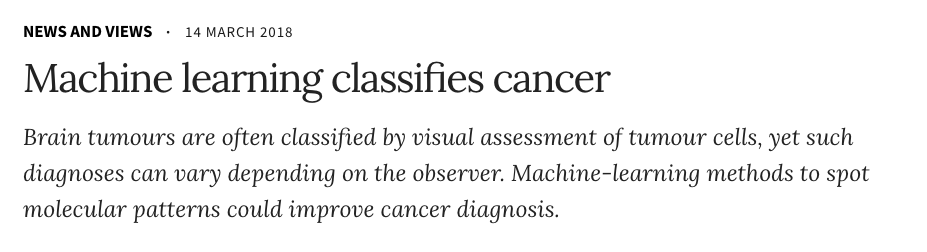 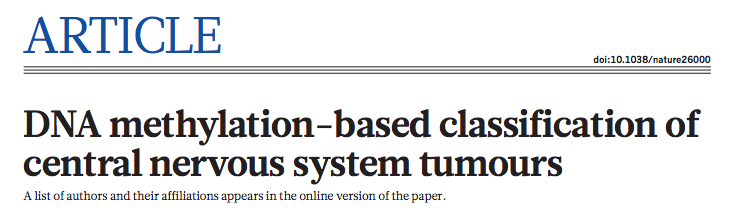 https://www.nature.com/articles/d41586-018-02881-7
Nature. 2018 Mar 22;555(7697):469-474.
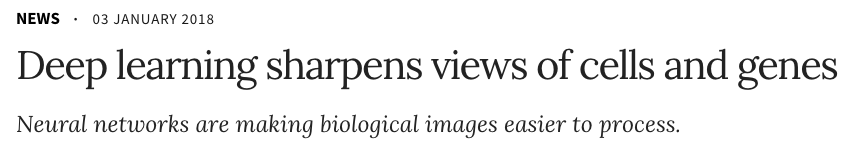 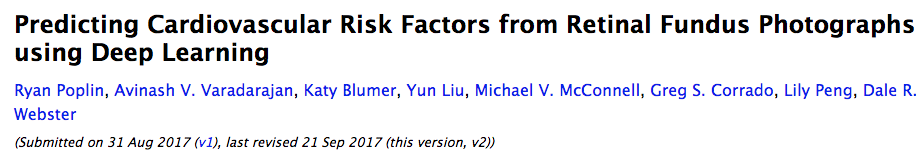 arXiv:1708.09843v2 [cs.CV]
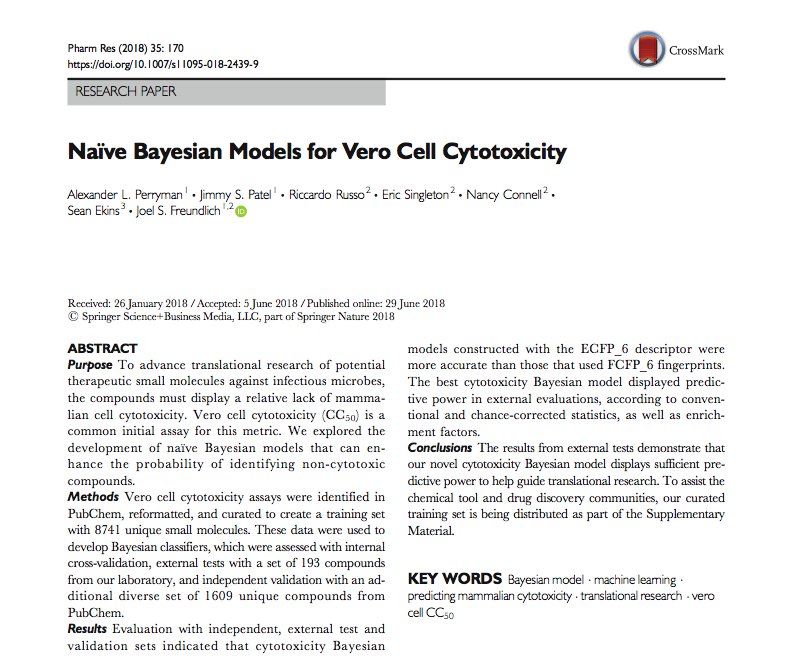 https://www.nature.com/articles/d41586-018-00004-w
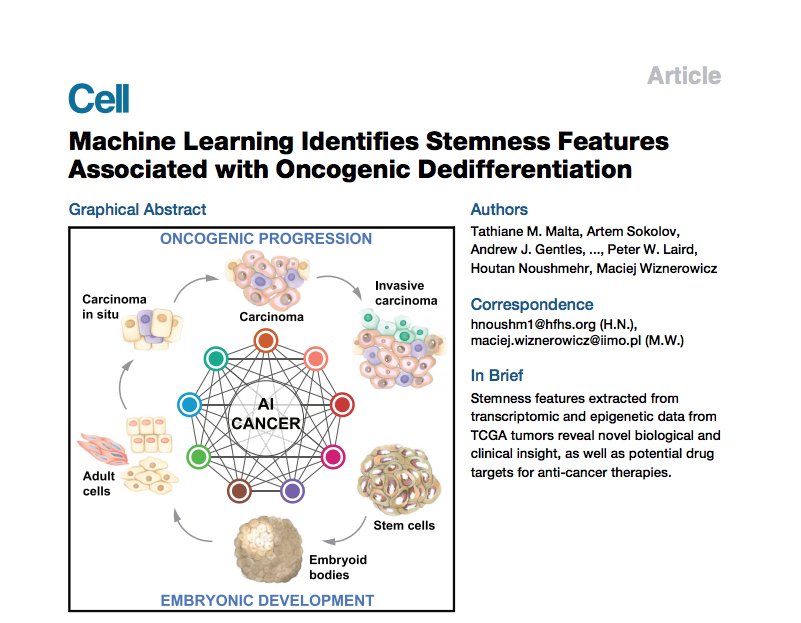 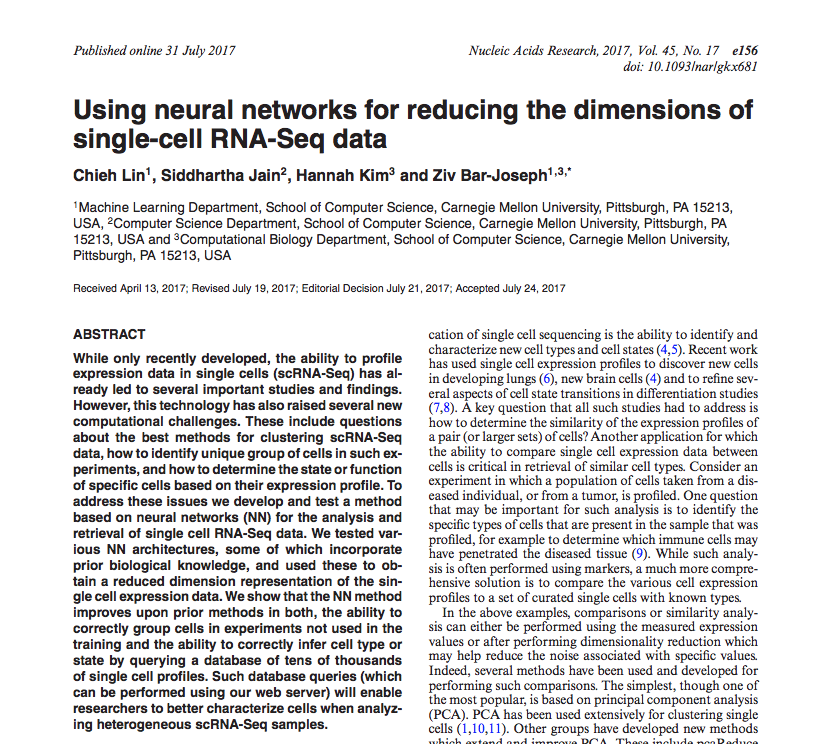 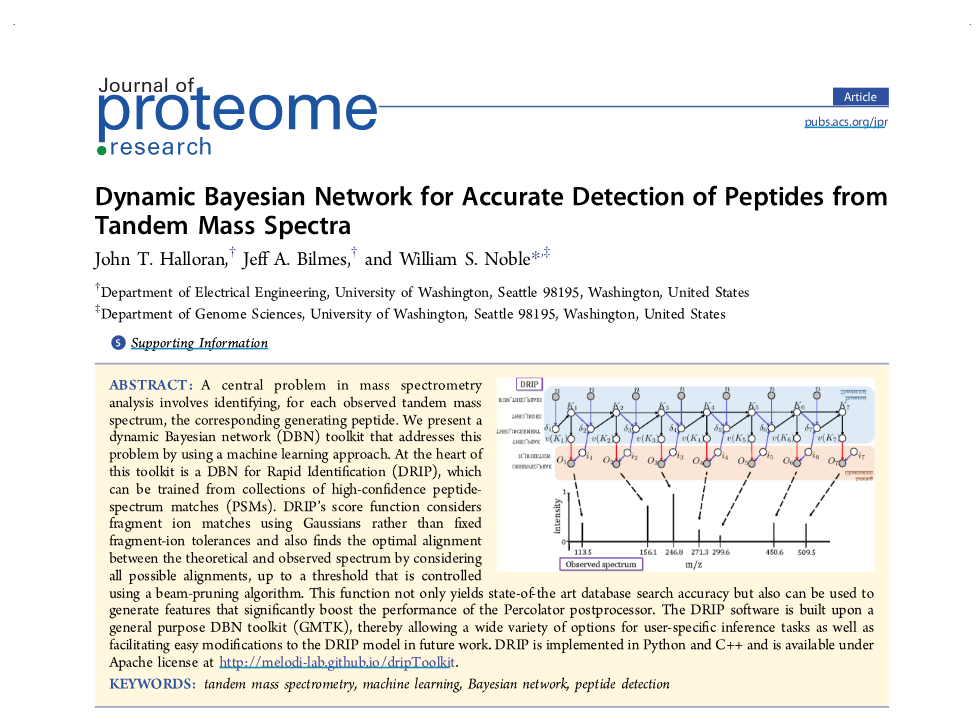 Cell. 2018 Apr 5;173(2):338-354.e15.
Nucleic Acids Res. 2017 Sep 29;45(17):e156.
J Proteome Res. 2016 Aug 5;15(8):2749-59.
Pharm Res. 2018 Jun 29;35(9):170.
[Speaker Notes: It’s becoming big
Biologists need to be able to understand what’s being proved 
Biologists need to be able to leverage new technologies]
Our goal is to create a workshop which teaches ML literacy.
Know what machine learning does and why it can be useful in biological research.

Be able to read papers that apply (simple) ML to biological problems.

Understand (some of) the language used by computational biologists and be more comfortable to collaborate with them.

Be prepared to explore opportunities of applying ML in your own projects.
[Speaker Notes: These are the learning goals we show workshop participants]
Format
3-4 hour workshop
Some reading and software installation pre-workshop
Focus on intuition, not math
No coding element
~80% presentation and discussion
~20% activities with ML4Bio software
[Speaker Notes: Activities are interspersed regularly]
Software
Built on top of scikit-learn using PyQt


Walks through and visualizes basic ML workflows


Available on PyPi, install conda environment via a script
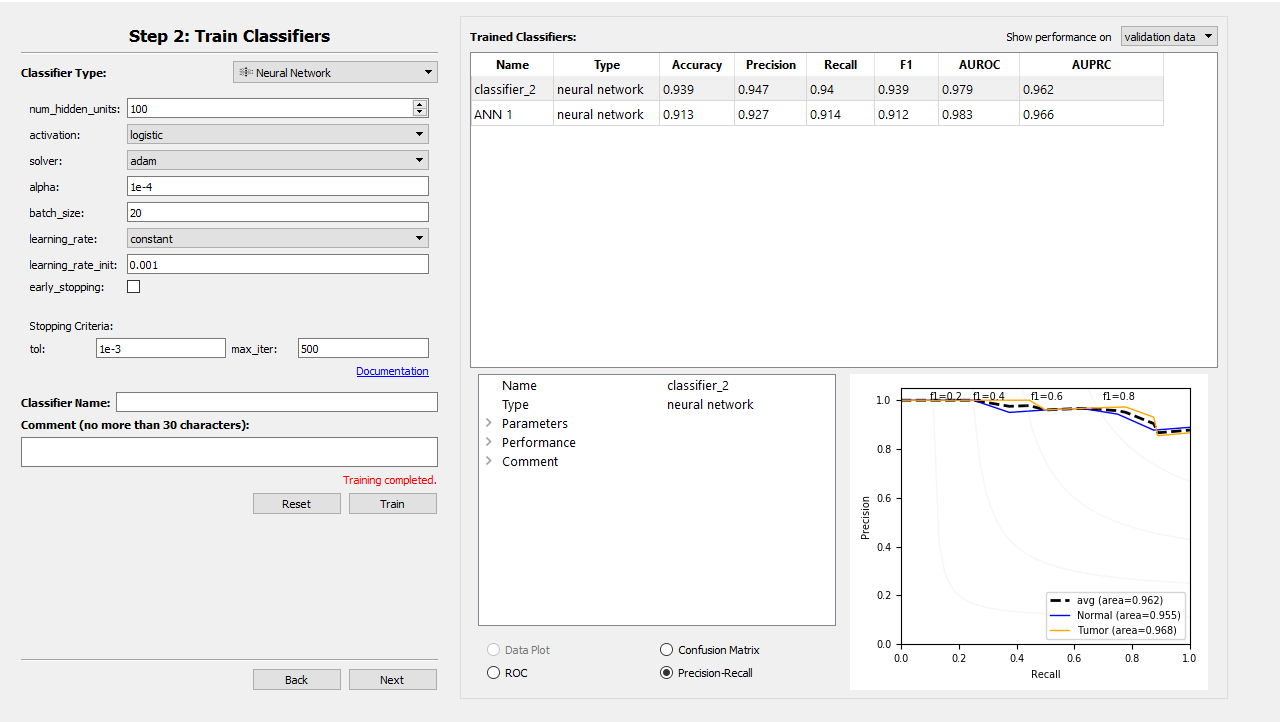 [Speaker Notes: Note that demo later
Use it for specific illuminating examples
Paritipants need to only install anaconda then run script to install, though still some rough edges]
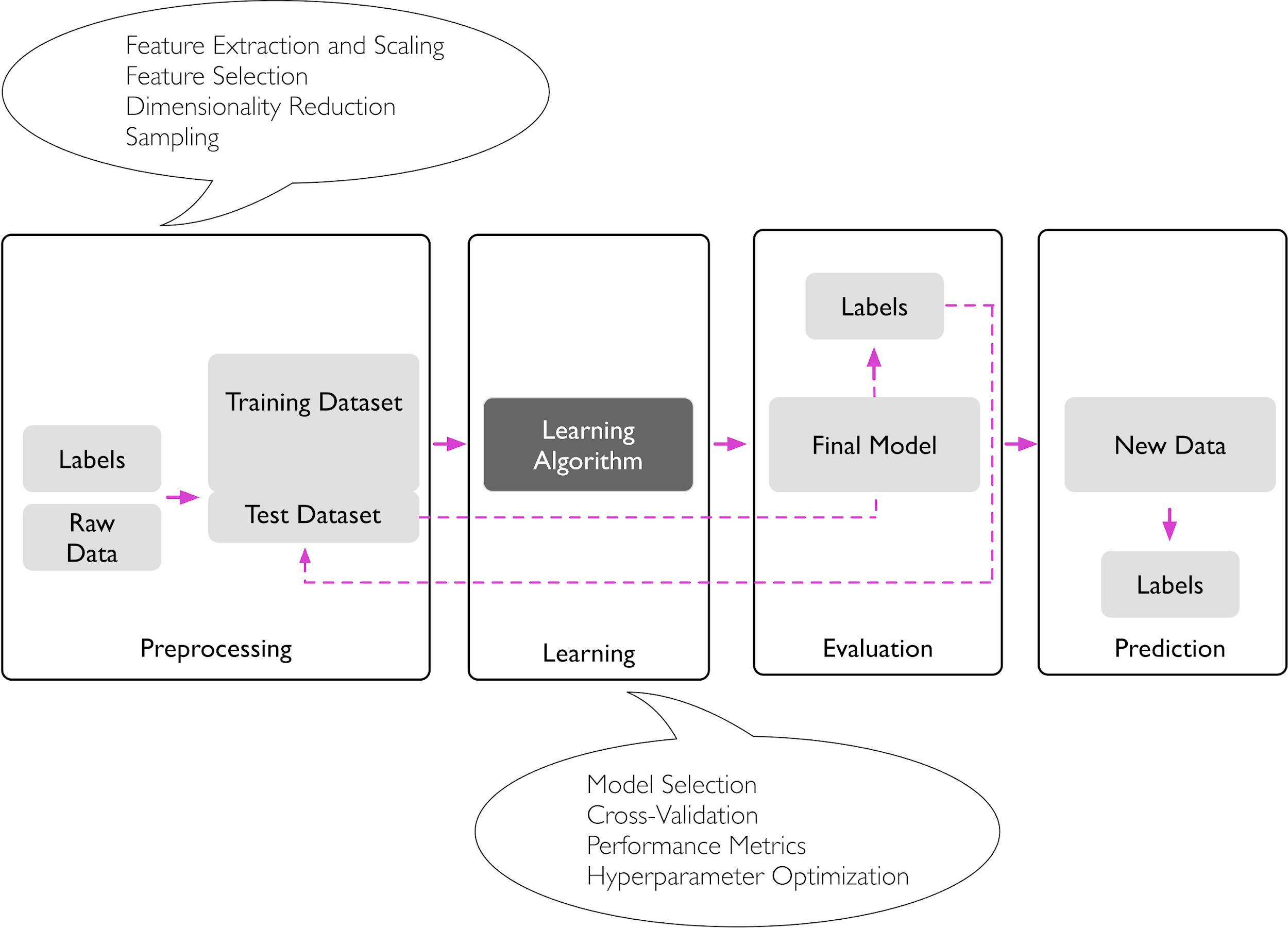 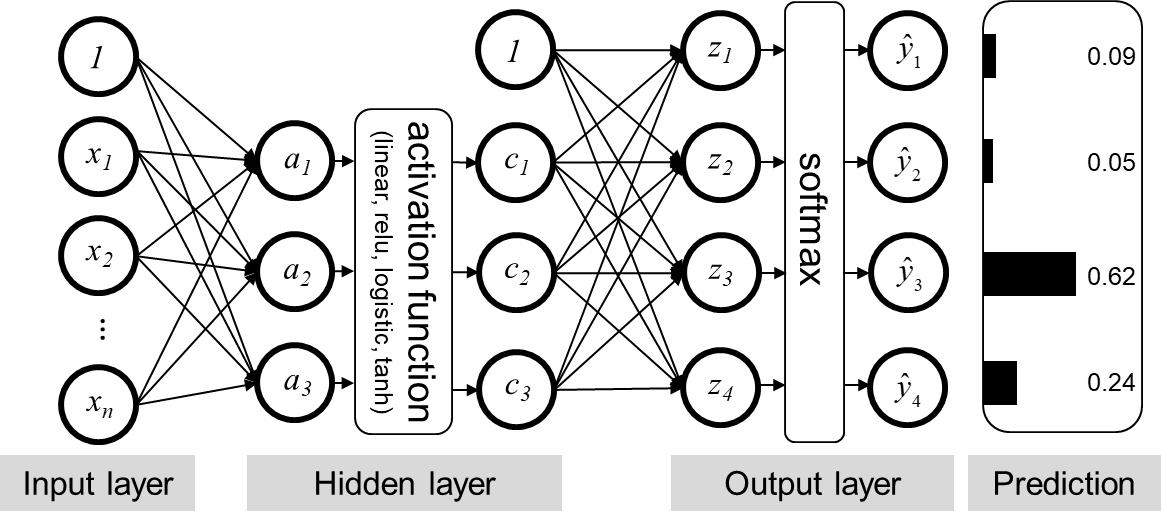 ML Workflow
Survey of algorithms
Figure from 
https://github.com/rasbt/python-machine-learning-book-2nd-edition
S. Raschka and V. Mirjalili, Python Machine Learning (2nd Ed.)
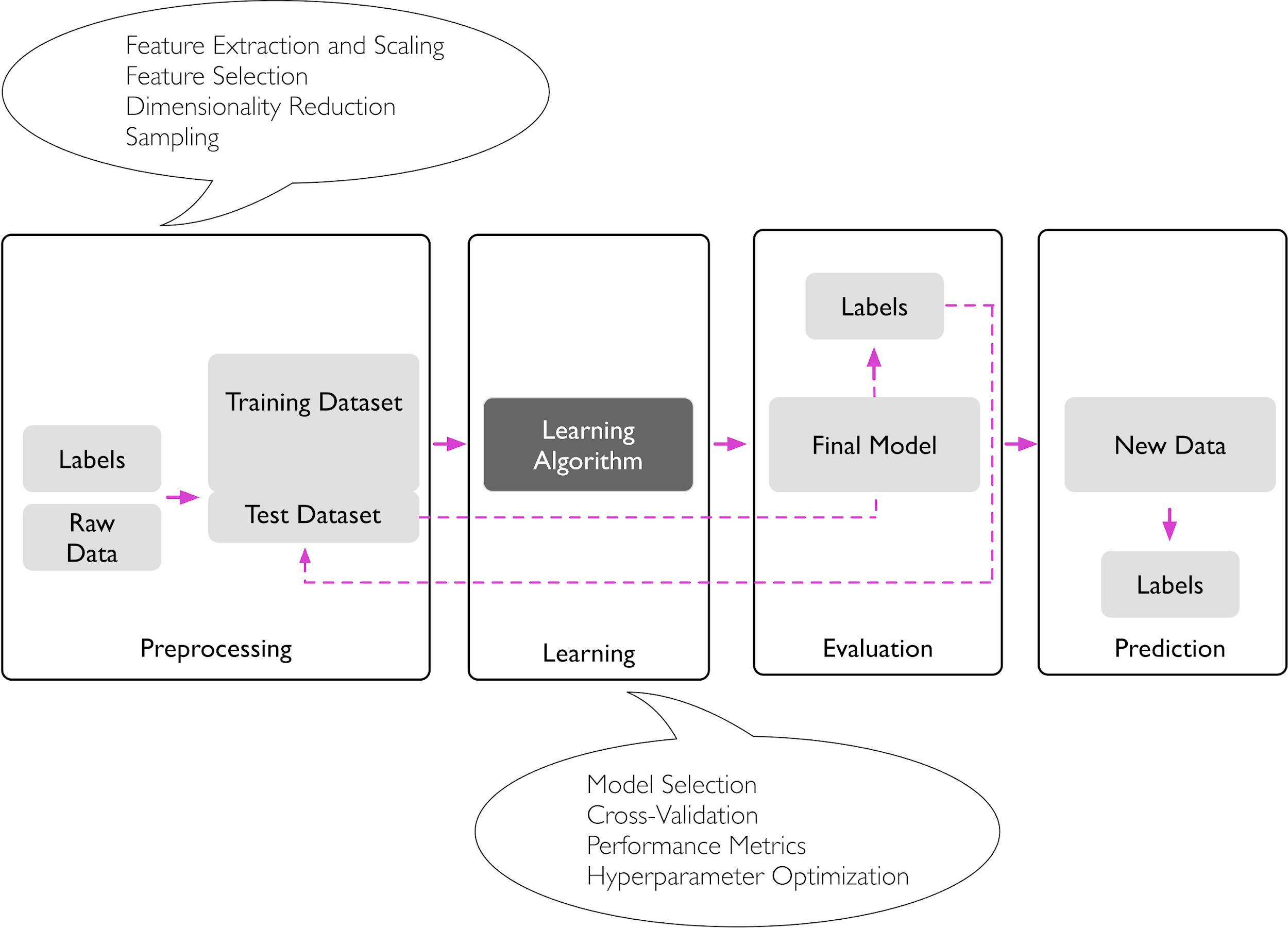 Preprocessing
Data and data terminology
Data normalization and encoding

Learning
Training, validation, and test sets
Cross validation
Overfitting

Evaluation
Precision-Recall Curves
ROC Curves
Effects of class imbalance
Effects of cost-sensitivity
ML Workflow
Figure from 
https://github.com/rasbt/python-machine-learning-book-2nd-edition
S. Raschka and V. Mirjalili, Python Machine Learning (2nd Ed.)
Algorithms
Logistic regression
Neural Networks
Decision trees and random forests
SVMs
KNN
Naïve Bayes


Concepts
Linear separability
L1 and L2 regularization
Loss functions
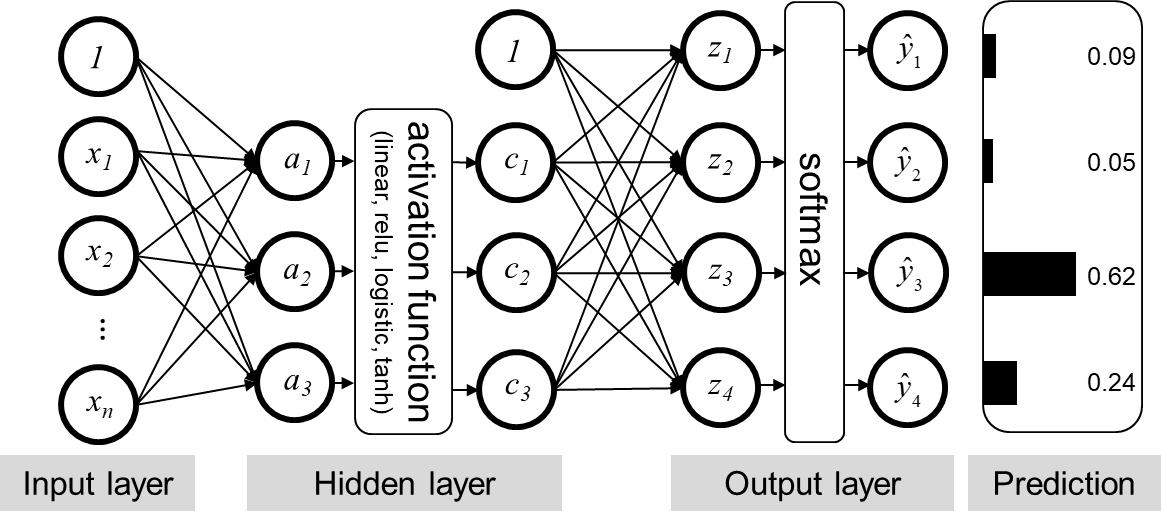 Survey of algorithms
[Speaker Notes: Note that we often don’t hit the last few classifiers]
ML Workflow
Prostate Cancer Classification
Software Demo
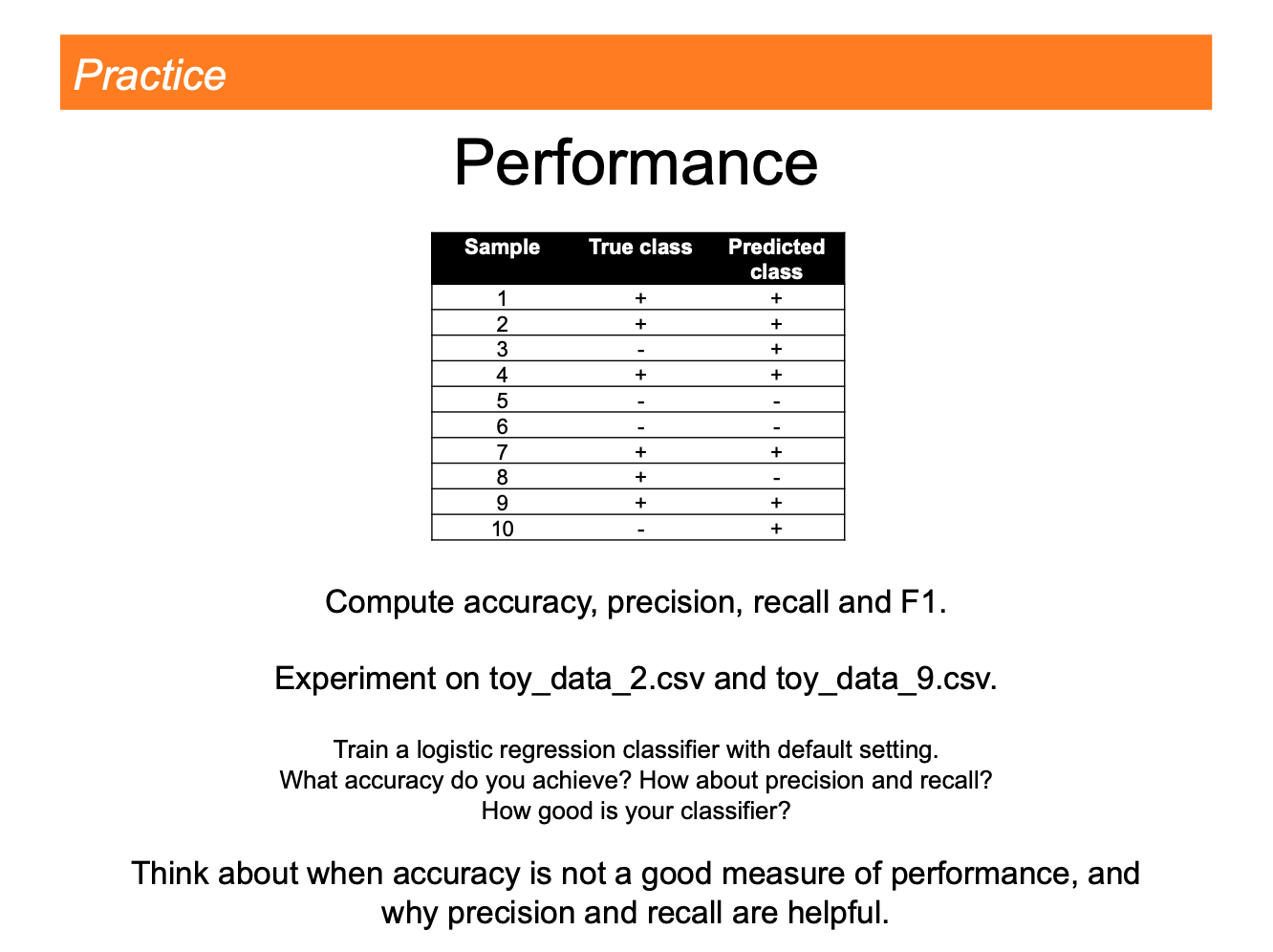 Balanced class
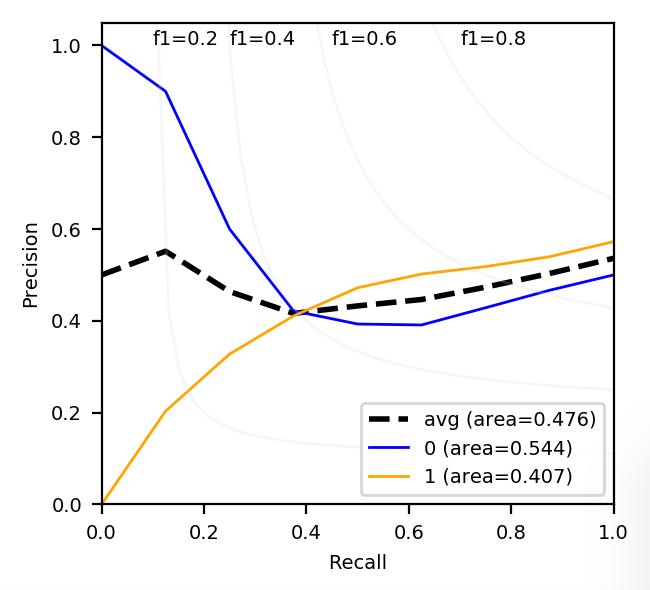 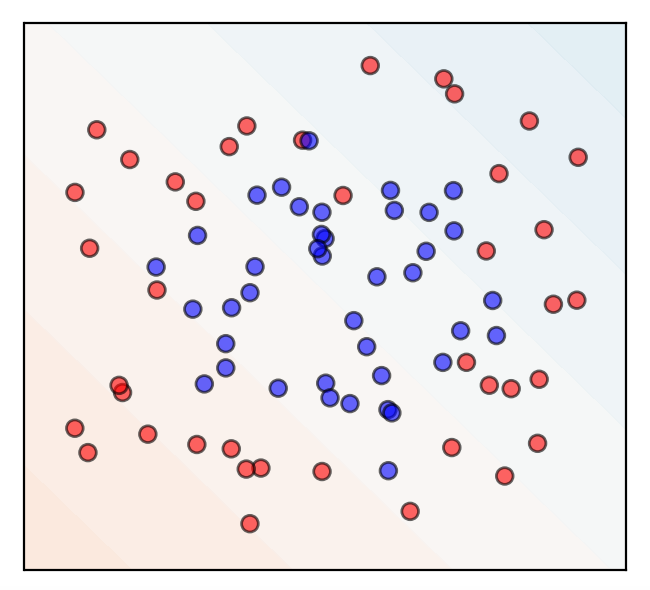 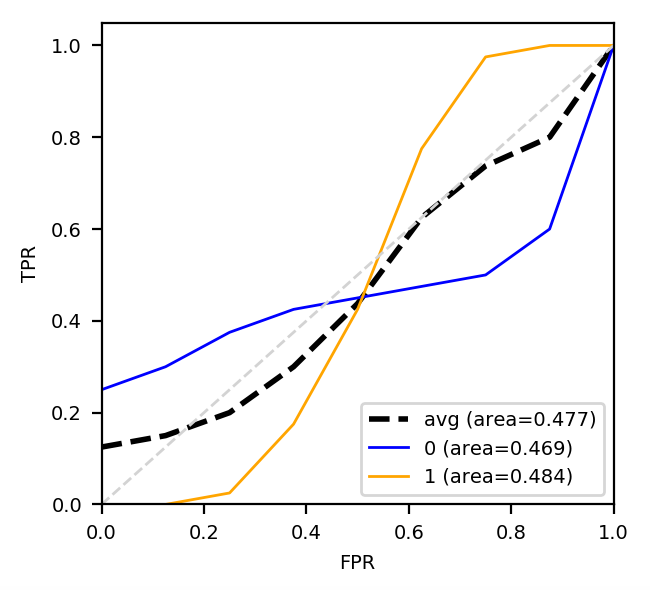 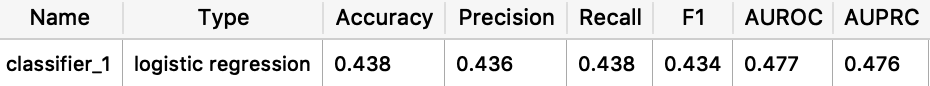 Imbalanced classes
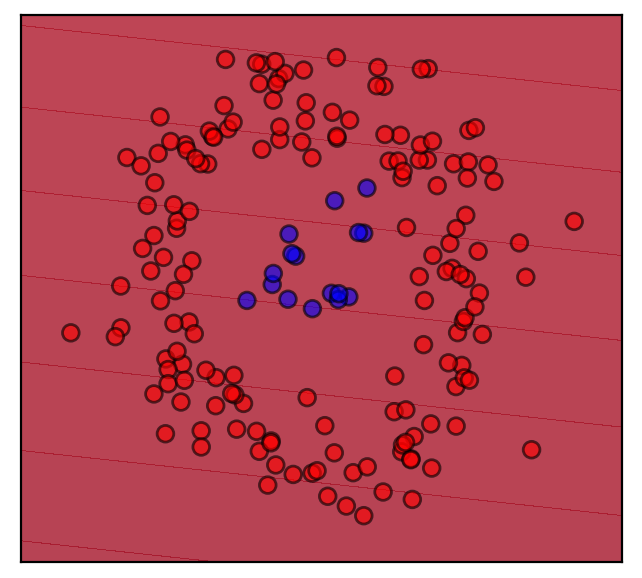 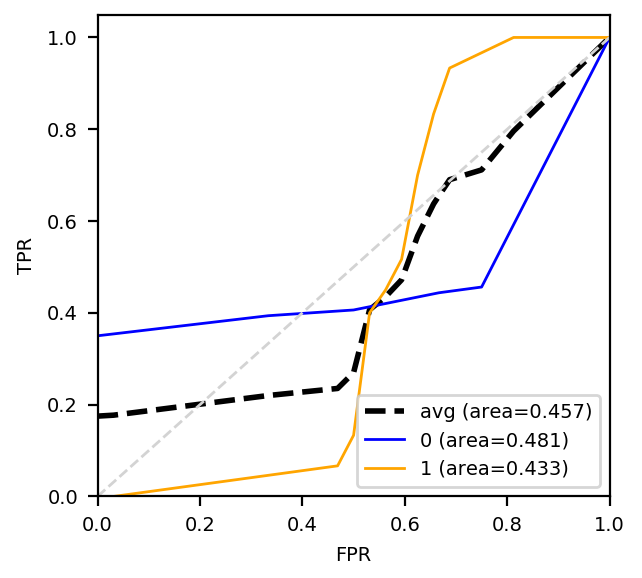 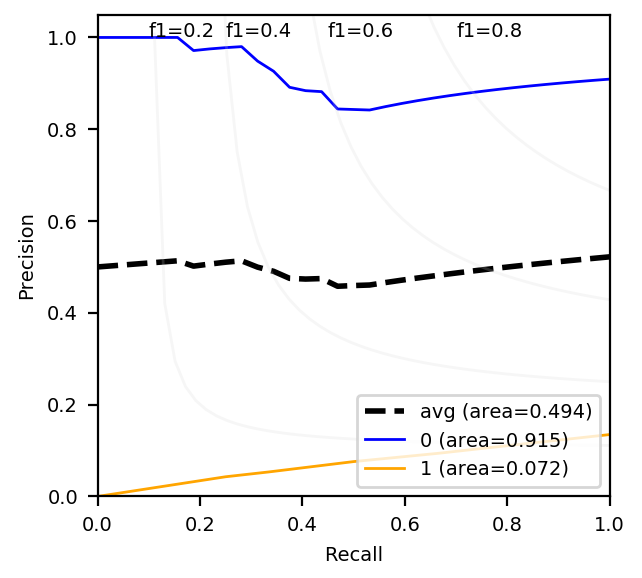 Interactive activity:
Performance
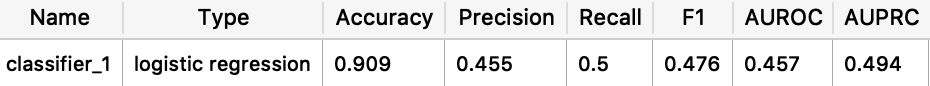 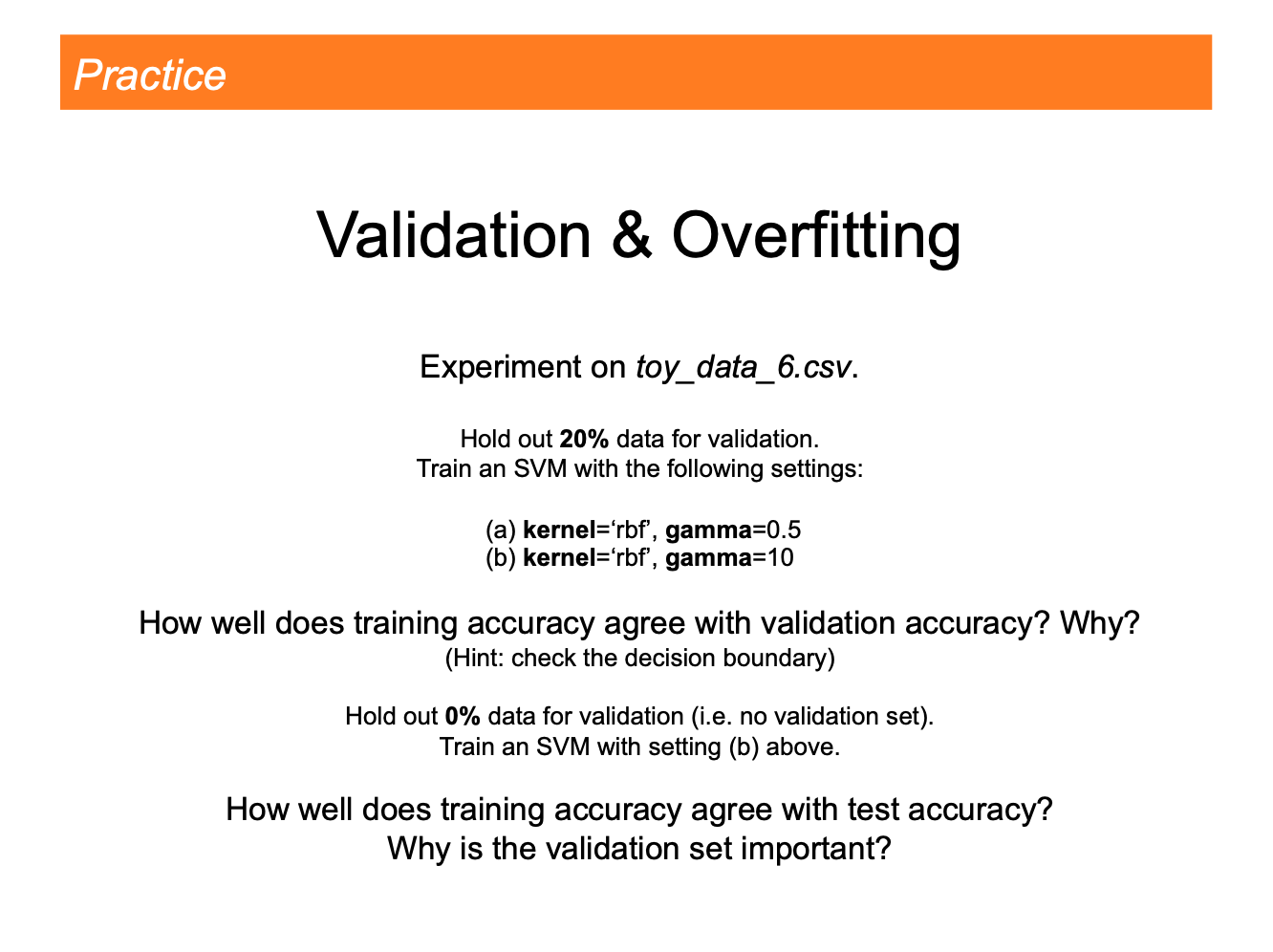 gamma=10
gamma=0.5
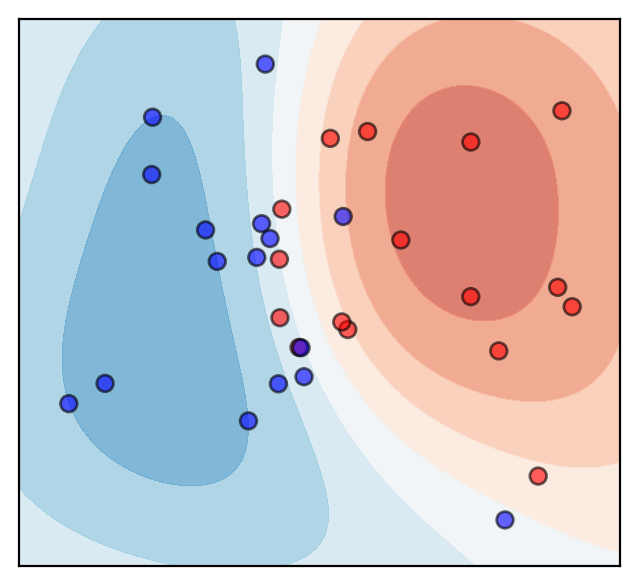 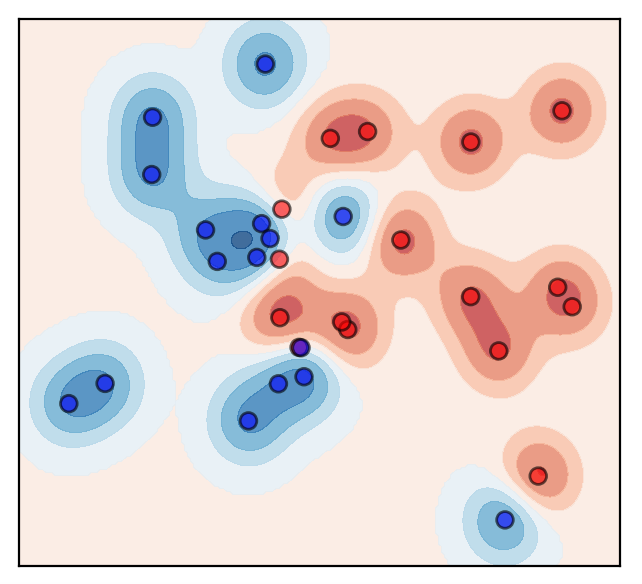 Performance on training data
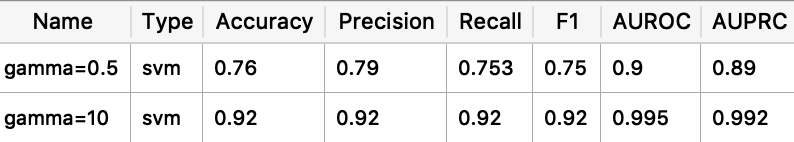 Performance on validation data
Interactive activity:
Validation & Overfitting
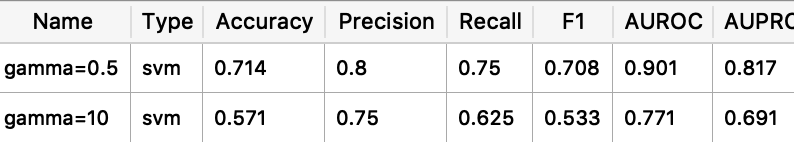 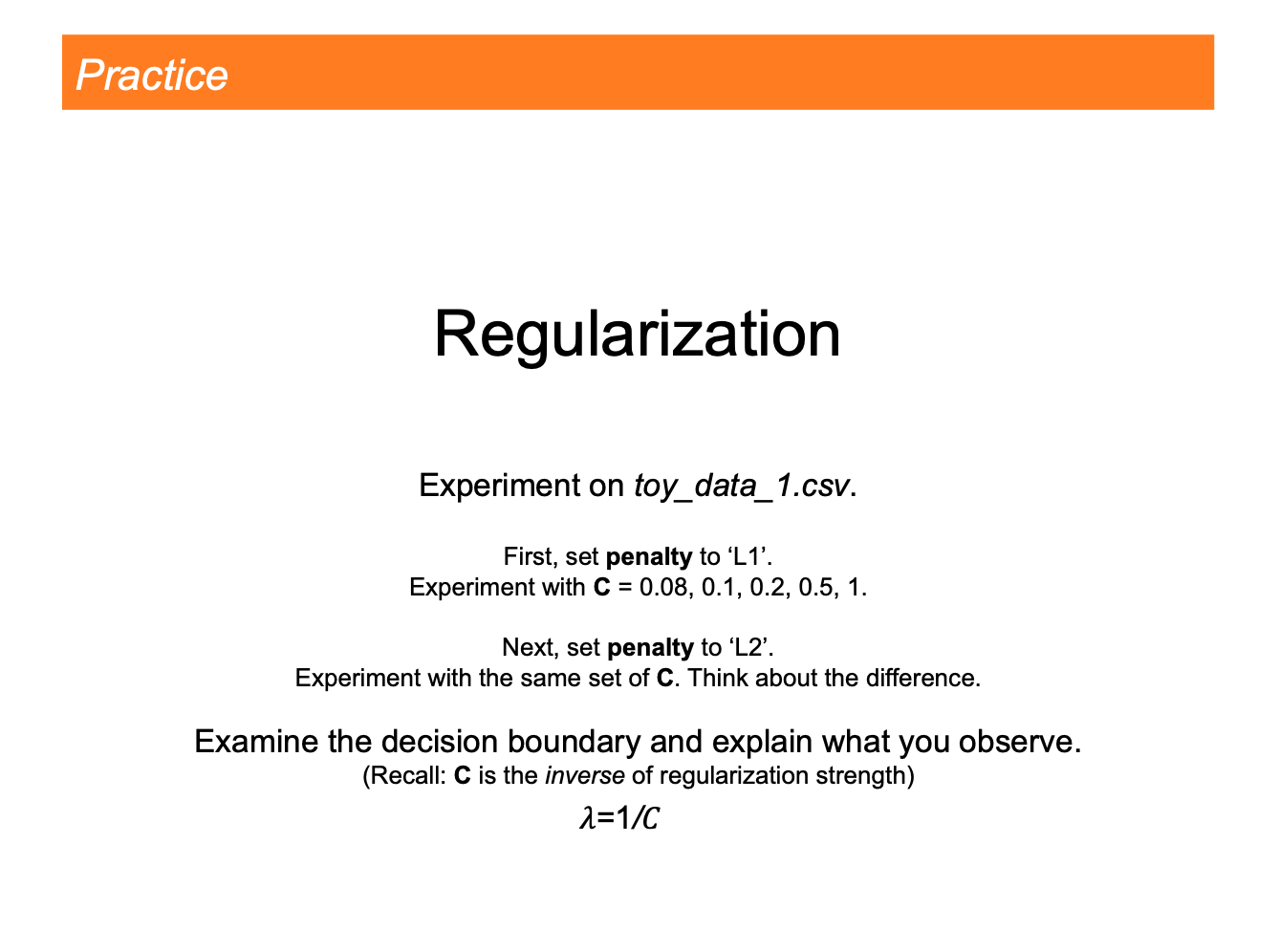 L2
L1
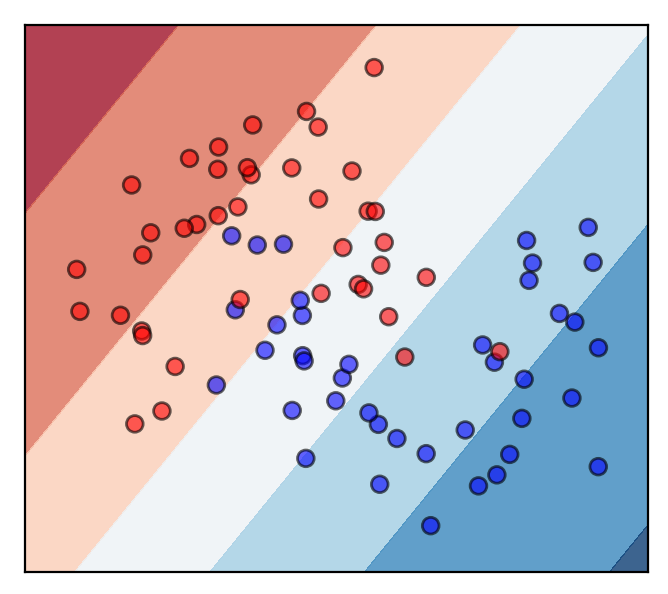 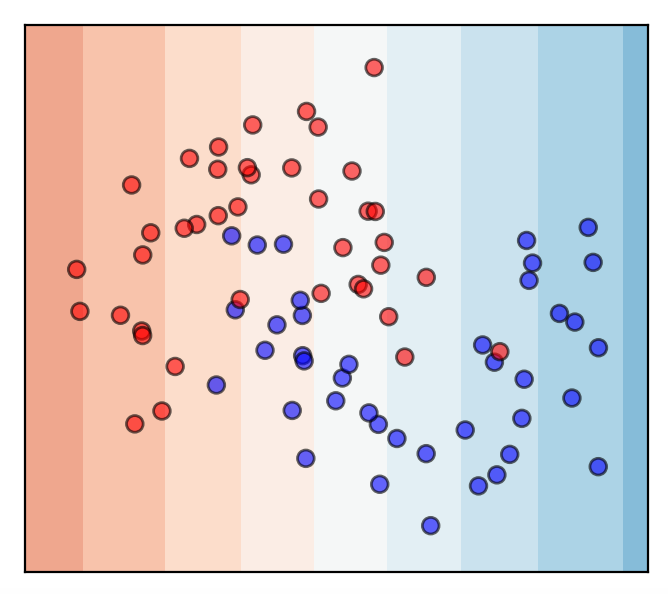 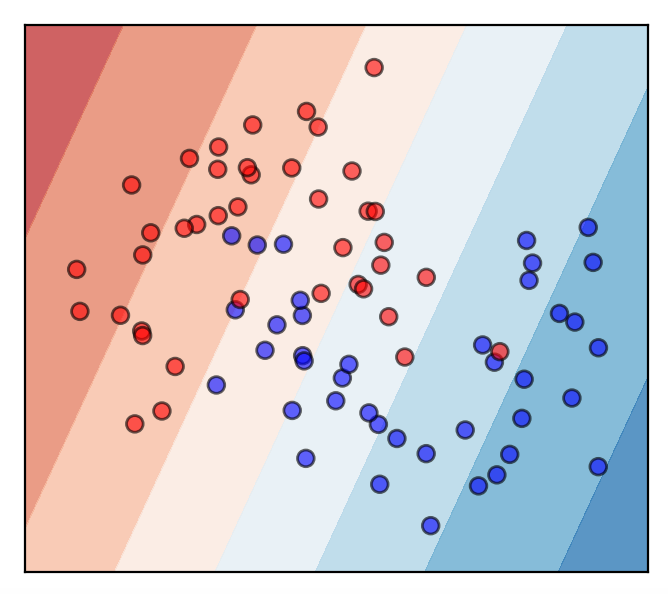 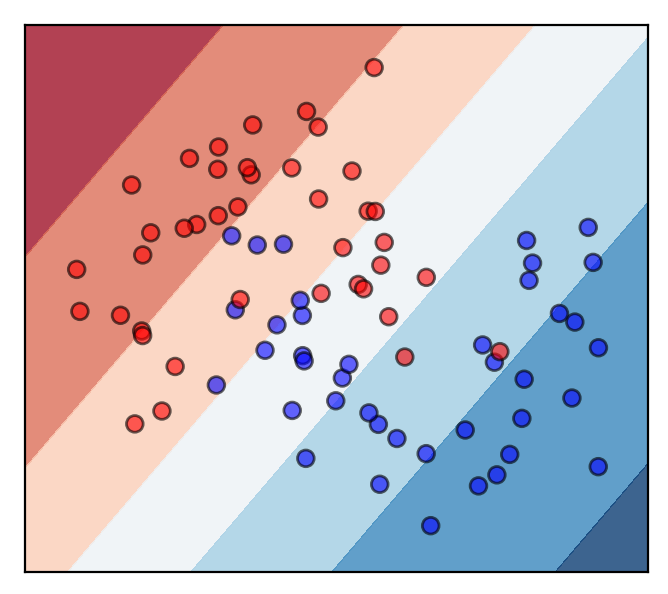 Regularization strength
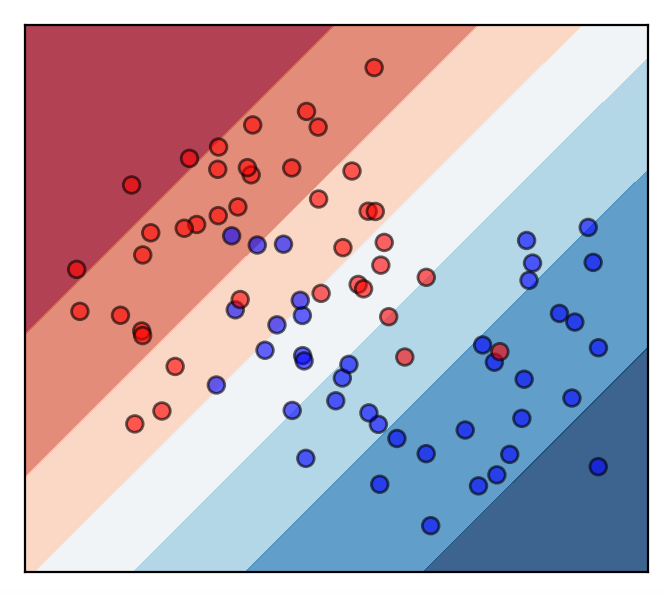 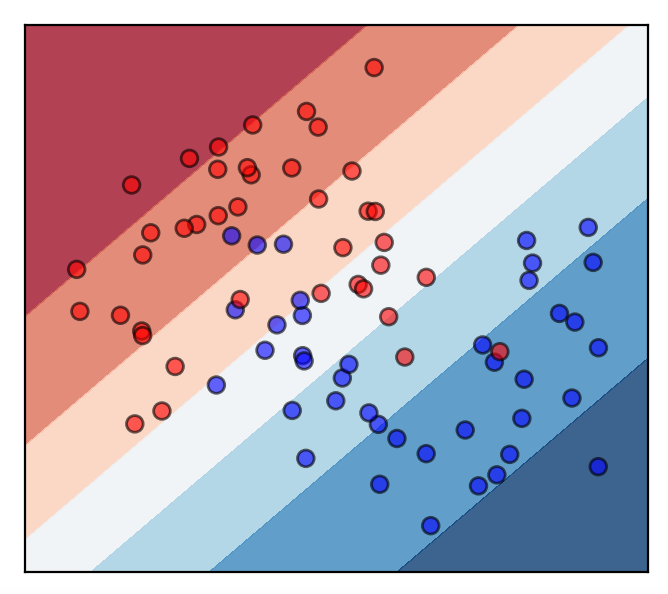 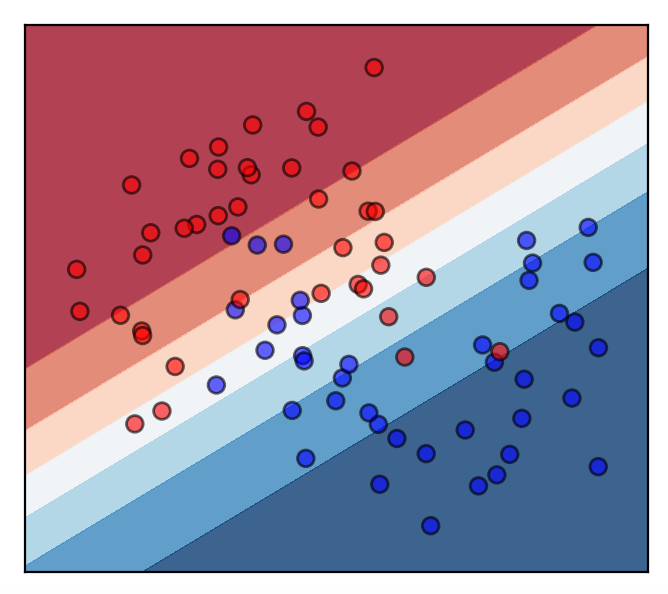 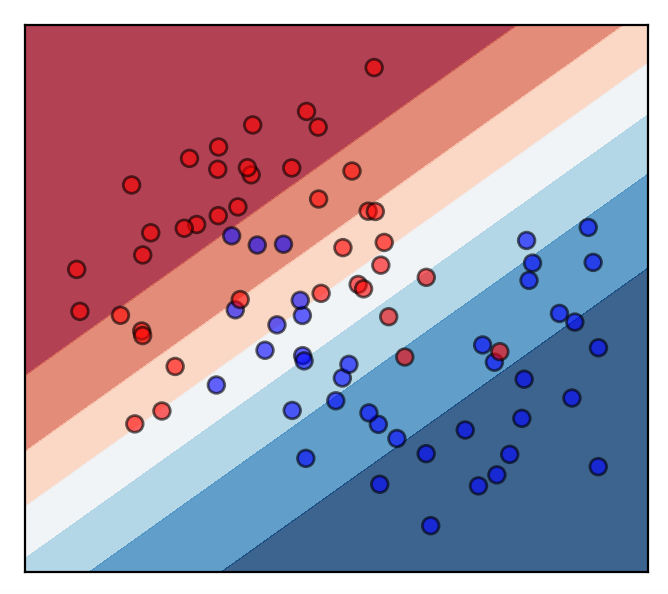 Interactive activity:
Regularization
Response
Pre and post workshop surveys to gauge effectiveness

Example Questions:
How comfortable would you be training classifiers for a research project?
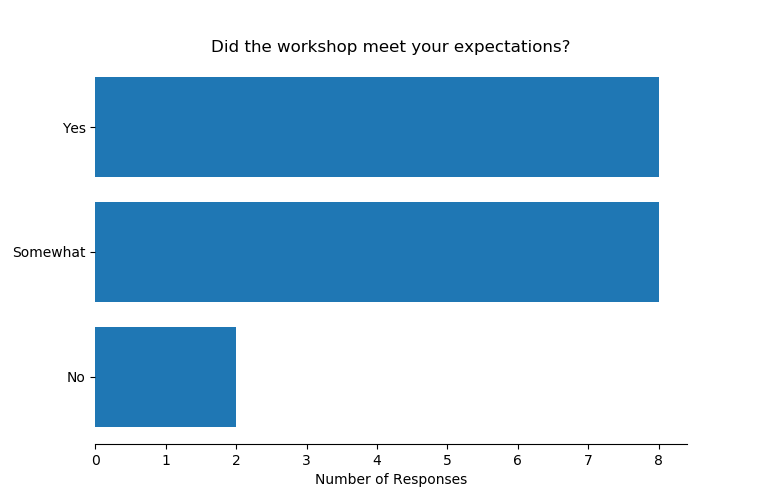 Did the workshop meet your expectations?
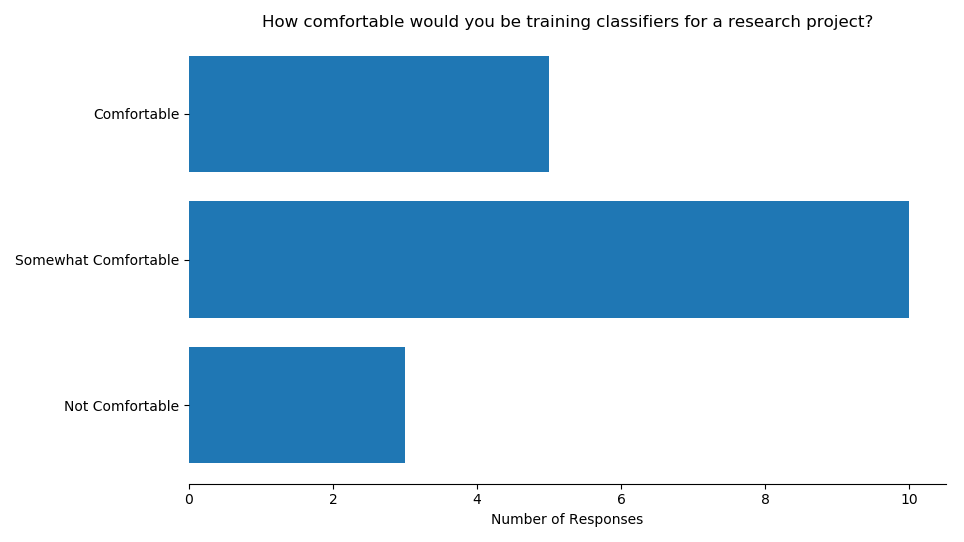 Yes
Comfortable
Somewhat Comfortable
Somewhat
Not Comfortable
No
Number of Responses
Number of Responses
[Speaker Notes: Ask about time usage, software usefulness, confidence, etc.]
Challenges			Future Work
What is the right level of depth?

How do we balance encouragement and caution?

What is essential/non-essential for biologists?

How do we approach growing the workshop?
Increase length

Create activity/reference handout

Add software features and modernize look

Continue iterating via pilot workshops
Workshop Materials - https://github.com/gitter-lab/ml-bio-workshop
Software           - https://github.com/gitter-lab/ml4bio
Acknowledgements
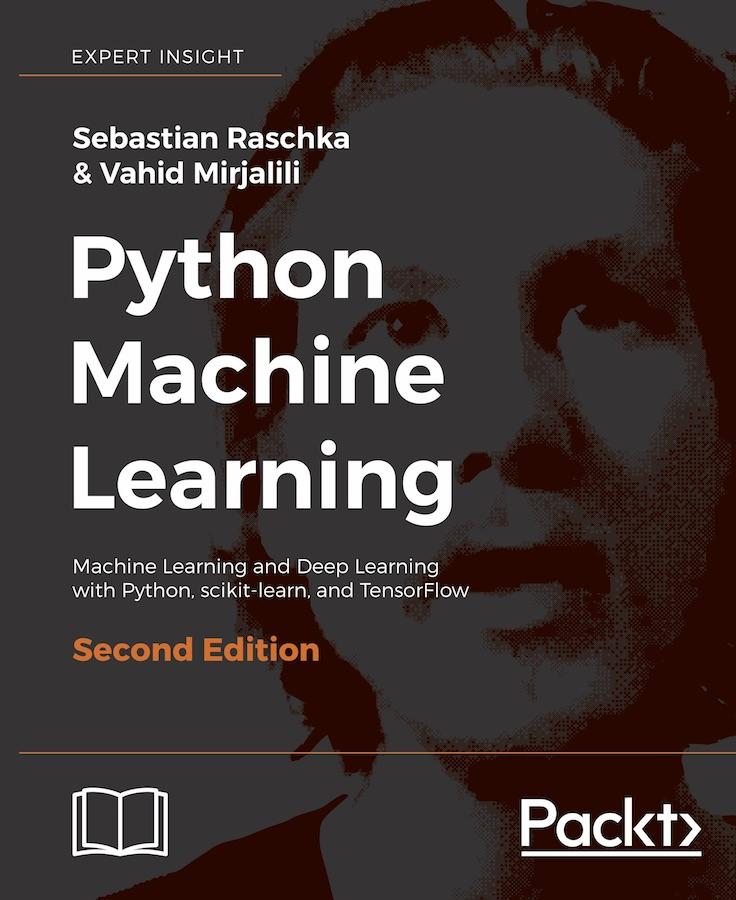 ML consultants: Ross Kleiman, Zijie (Jay) Wang
Beth Meyerand, Megan McClean
Python Machine Learning book authors Sebastian Raschka and Vahid Mirjalili
NSF 1553206, Morgridge Institute for Research
Workshop participants